CONSELHO DE RECURSOS HÍDRICOS DO DF
REUNIÃO CNRH
08/10/2019
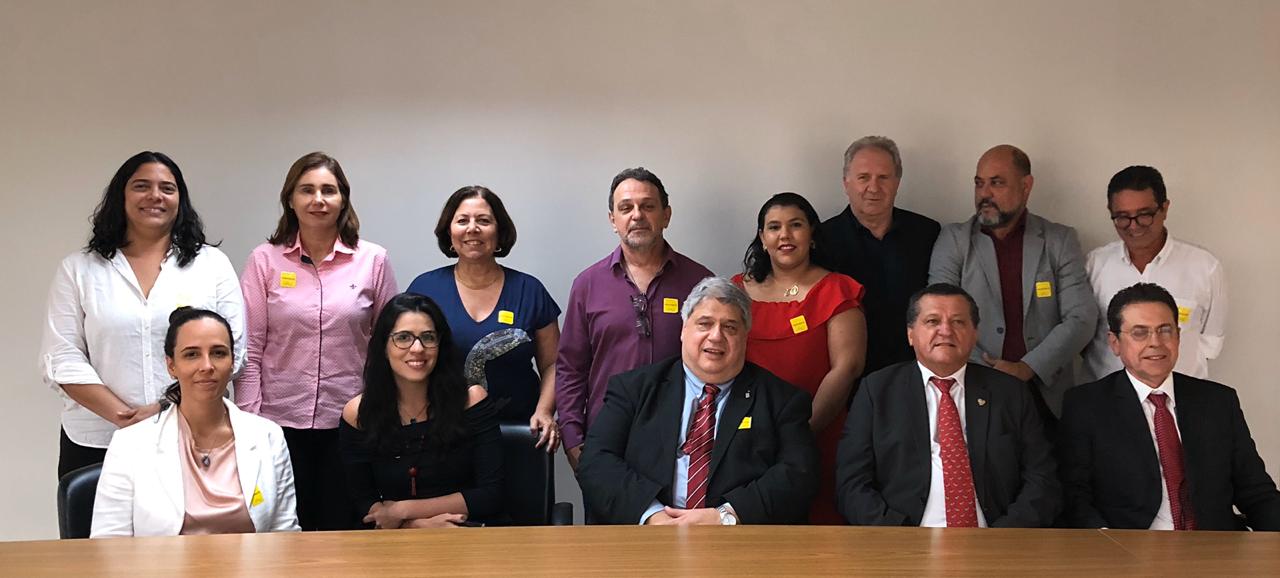 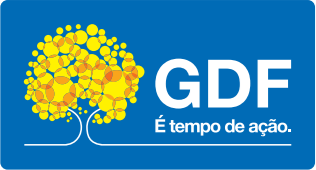 Secretaria de
Meio Ambiente
32ª Reunião Ordinária – 09/10/2019 – SEMA DF
CONSELHO DE RECURSOS HÍDRICOS/DF
NOVA COMPOSIÇÃO DO CNRH
Decreto 10.000 
03 de setembro de 2019
19 Governo Federal;
09 CRH Estaduais e Distrital;
06 setores usuários de recursos hídricos (irrigantes; saneamento; energia elétrica; hidroviário e portuário; industrial e minerometalúrgico; pescadores, lazer e turismo);
03 organizações da sociedade civil de recursos hídricos (organizações técnicas de ensino e de pesquisa; ONG com representação em comitês de bacia hidrográfica de rios de domínio da União; comitês de bacia hidrográfica de rios de domínio da União);
TOTAL: 37
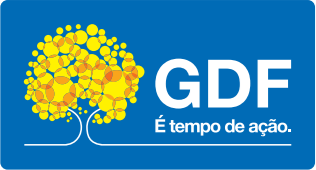 Secretaria de
Meio Ambiente
CONSELHO DE RECURSOS HÍDRICOS/DF
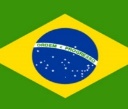 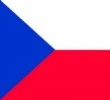 OBJETIVOS DA REUNIÃO
Deliberar sobre a indicação de representantes dos Conselhos Estaduais e Distrital de Recursos Hídricos, para integrar o CNRH;
Mandato: 2019/2023 (Dez a Dez);
Atendimento ao Decreto 10.000 de 03 de setembro de 2019.
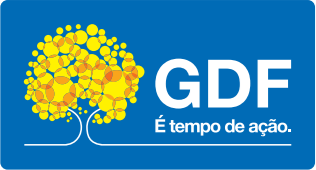 Secretaria de
Meio Ambiente
CONSELHO DE RECURSOS HÍDRICOS/DF
RESULTADOS
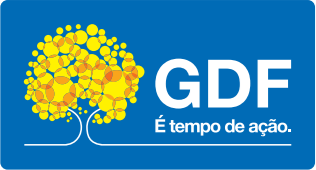 Secretaria de
Meio Ambiente
CONSELHO DE RECURSOS HÍDRICOS/DF
DELIBERAÇÕES
Todos os estados concordaram em fazer rodízio anual entre titular e suplentes, na ordem da suplência, com retorno do titular no quarto ano do mandato;
No caso do DF, sua titularidade se dará no primeiro e no terceiro ano do mandato.
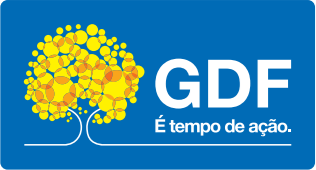 Secretaria de
Meio Ambiente
CONSELHO DE RECURSOS HÍDRICOS/DF
CÂMARAS TÉCNICAS
Assuntos Legais
Câmara Técnica de Planejamento e Articulação
Outorga e Cobrança pelo Uso de Recursos Hídricos
4. Integração com a Gestão Ambiental e Territorial
5. Educação, Informação e Ciência e Tecnologia
6. Segurança de Barragens
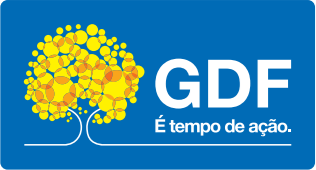 Secretaria de
Meio Ambiente
CONSELHO DE RECURSOS HÍDRICOS/DF
Obrigado!
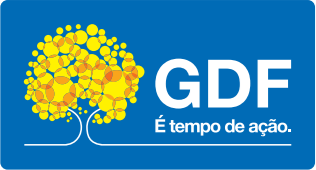 Secretaria de
Meio Ambiente
32ª Reunião Ordinária – 09/10/2019 – SEMA DF